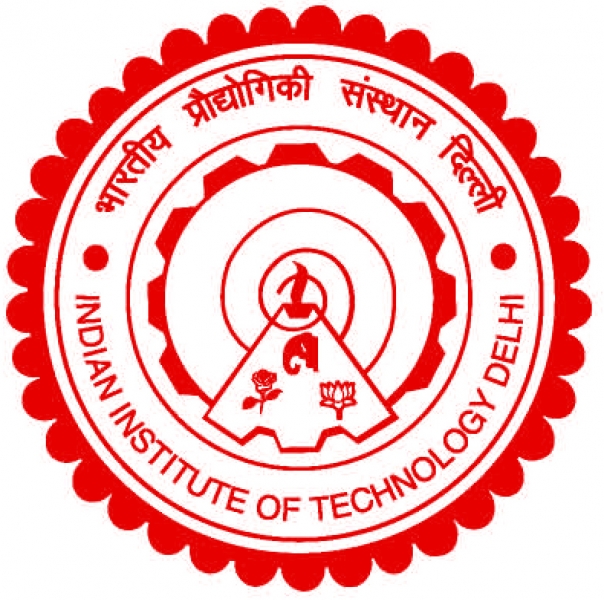 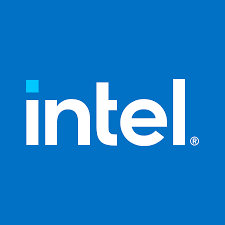 Radiant: Efficient Page Table Management for Tiered Memory Systems
Sandeep Kumar*#, Aravinda Prasad*, Smruti R. Sarangi#, Sreenivas Subramoney*

* Processor Architecture Lab at Intel Labs, India
# Indian Institute of Technology Delhi, India

International Symposium on Memory Management, 2021
Outline
ISMM 2021
2
Background
ISMM 2021
3
Background
CPU
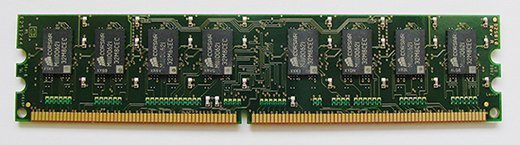 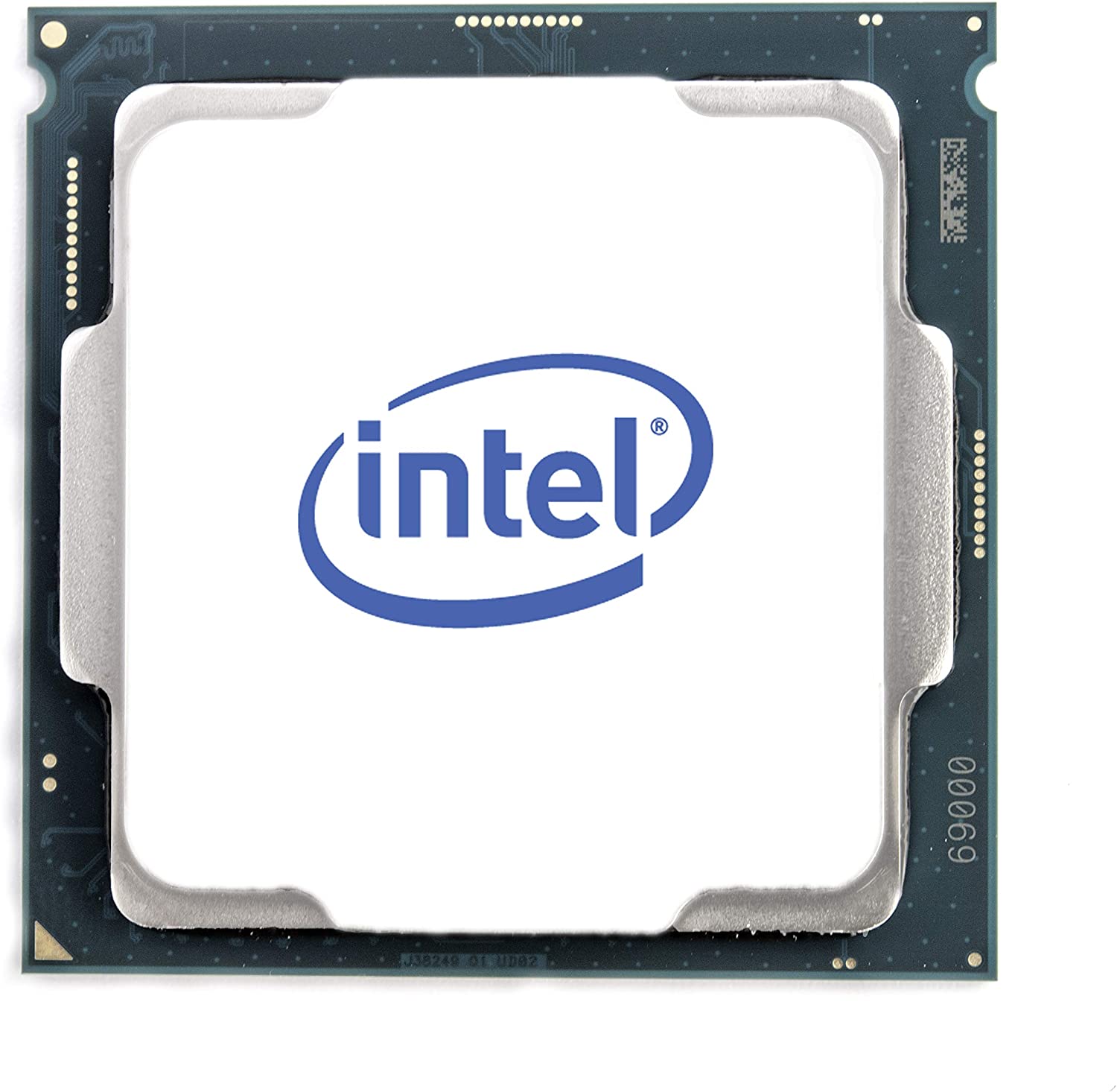 SYSTEM BUS
DRAM
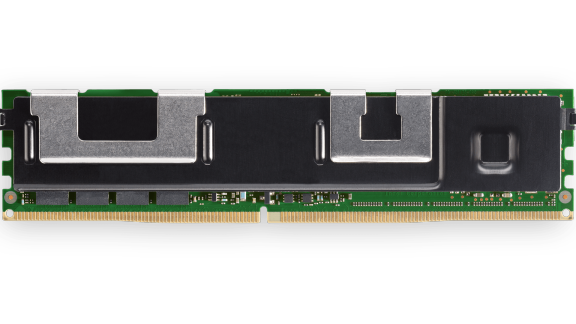 Optane
ISMM 2021
4
[Speaker Notes: Traditional computing, in terms of DRAM accesses.]
Background: Optane configuration
Used in the paper
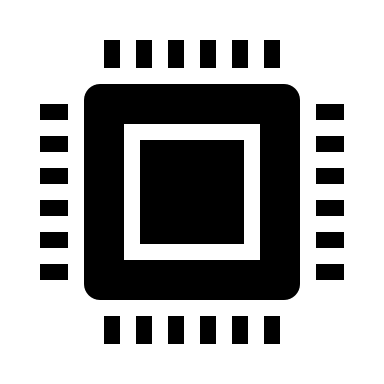 2
1
DRAM acting as cache
DRAM
Optane
Unified byte-addressable memory.
Optane as a main memory
The operating system recognizes these as different NUMA nodes.
ISMM 2021
5
[Speaker Notes: The other design gives some flexibility to the OS.
The OS can make decisions regarding placement of data.

The memory shows up as NUMA nodes. However, there is one difference, they are CPU-less NUMA nodes.]
Background: Comparison
Many prior works
This paper
KLOCs
ASPLOS '21
Hot data in DRAM and cold data in Optane
ISMM 2021
6
[Speaker Notes: However, this comes up at cost of higher access latency because of the hardware components.]
The Page Table
2TB of data pages require 4GB of page table pages
The page table
Level 1 or PGD pages
Level 2 or PUD pages
Level 3 or PMD pages
Level 4 or PTE pages
Data pages
Process address space
ISMM 2021
7
[Speaker Notes: FIX THE SIZE

Now, the crucial thing, that none of the work presently address are the extra pages that are used to support the virtual memory management in a Linux kernel.

Let us suppose this is the process address space and assume that the process is has populated all the entries, with some of it being hot.

To enable virtual memory, basically the mapping from the virtual address to physical address is stored in the page table pages. 

Points: 

Now, for a memory intensive application, typical for a workload running on Optane, the size of the page table pages can be significant. For e.g. [ANIMATION]

Now, to ease the finding of an entry, this structure is organized as a tree, and is called page table.

To resolve a mapping, in the worst case, we need to access memory 4 times more]
Motivations
ISMM 2021
8
Allocation Policies
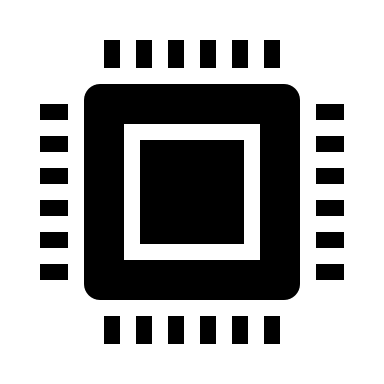 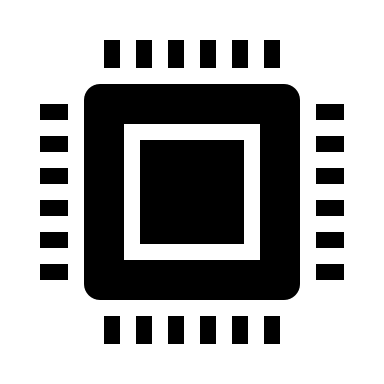 NUMA Node 1
NUMA Node 4
NUMA Node 2
NUMA Node 3
NUMA Node 1
NUMA Node 4
NUMA Node 2
NUMA Node 3
Increasing distance from the CPU
Increasing distance from the CPU
Interleaved policy
First-touch policy
ISMM 2021
9
Page Table Allocation
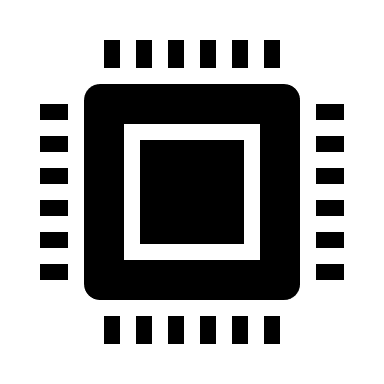 Free pages
Interleaved memory allocations
Data pages
PT pages
Optane
DRAM
Page table pages in Optane, even when DRAM is free.
ISMM 2021
10
Page Table Migration
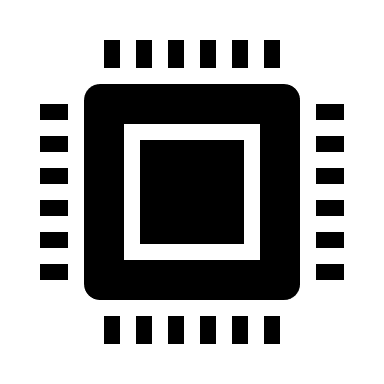 Optane
DRAM
ISMM 2021
11
Page Table Migration
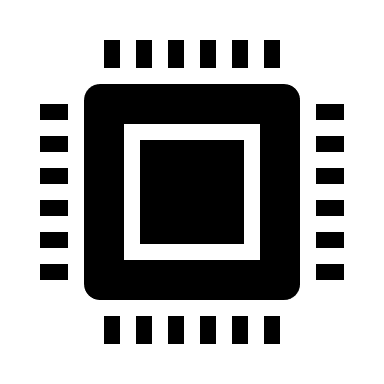 Process A’s Data page
Process A’s Page table page
Process A’s allocations on DRAM
Optane
DRAM
ISMM 2021
12
Page Table Migration
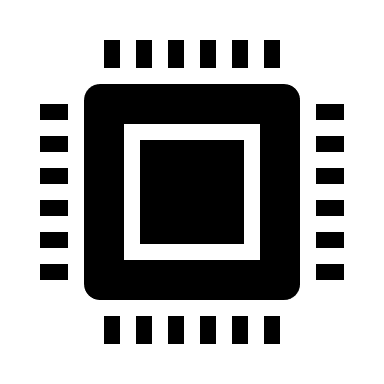 Process A’s Data page
Process B’s Data page
Process A’s Page table page
Process B’s Page table page
Process B’s allocations on Optane
Process A’s allocations on DRAM
Optane
DRAM
ISMM 2021
13
Page Table Migration
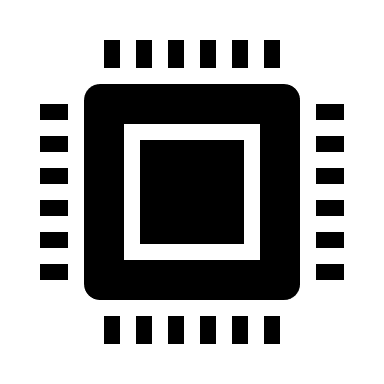 Process B’s Data page
Process B’s Page table page
Process A quits
Optane
DRAM
Migrate Process B’s data page to DRAM
ISMM 2021
14
Page Table Migration
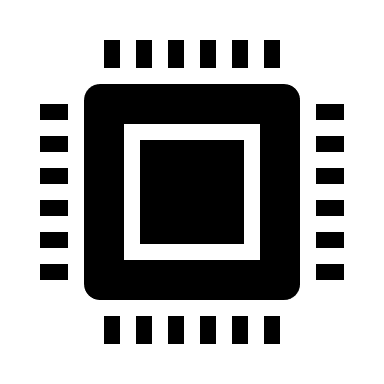 Process B’s Data page
Process B’s Page table page
Page table pages are stuck in Optane
Optane
DRAM
ISMM 2021
15
Summary
ISMM 2021
16
Observations
ISMM 2021
17
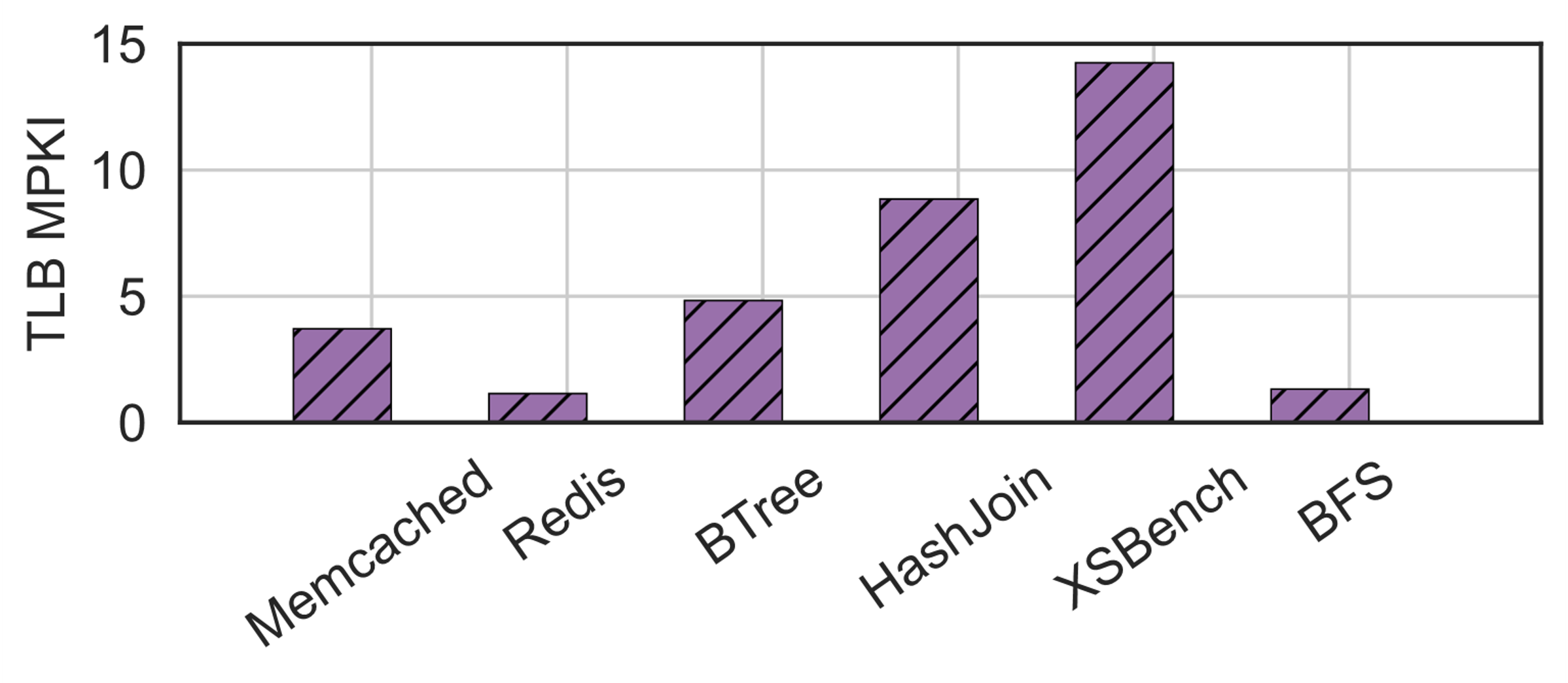 Observation:
Large memory foot-print applications have a high TLB miss-rate.
A High-TLB miss rate implies more page table walks.
High TLB miss rate implies more page table walk.
ISMM 2021
18
[Speaker Notes: The TLB stores the recently used VA to PA mappings.

The TLB reach has not increased. Hence, an application with large memory working set will have a high TLB rate -  incurring many page table walks.
Hence, optimizing page table walks is important.]
Observation:
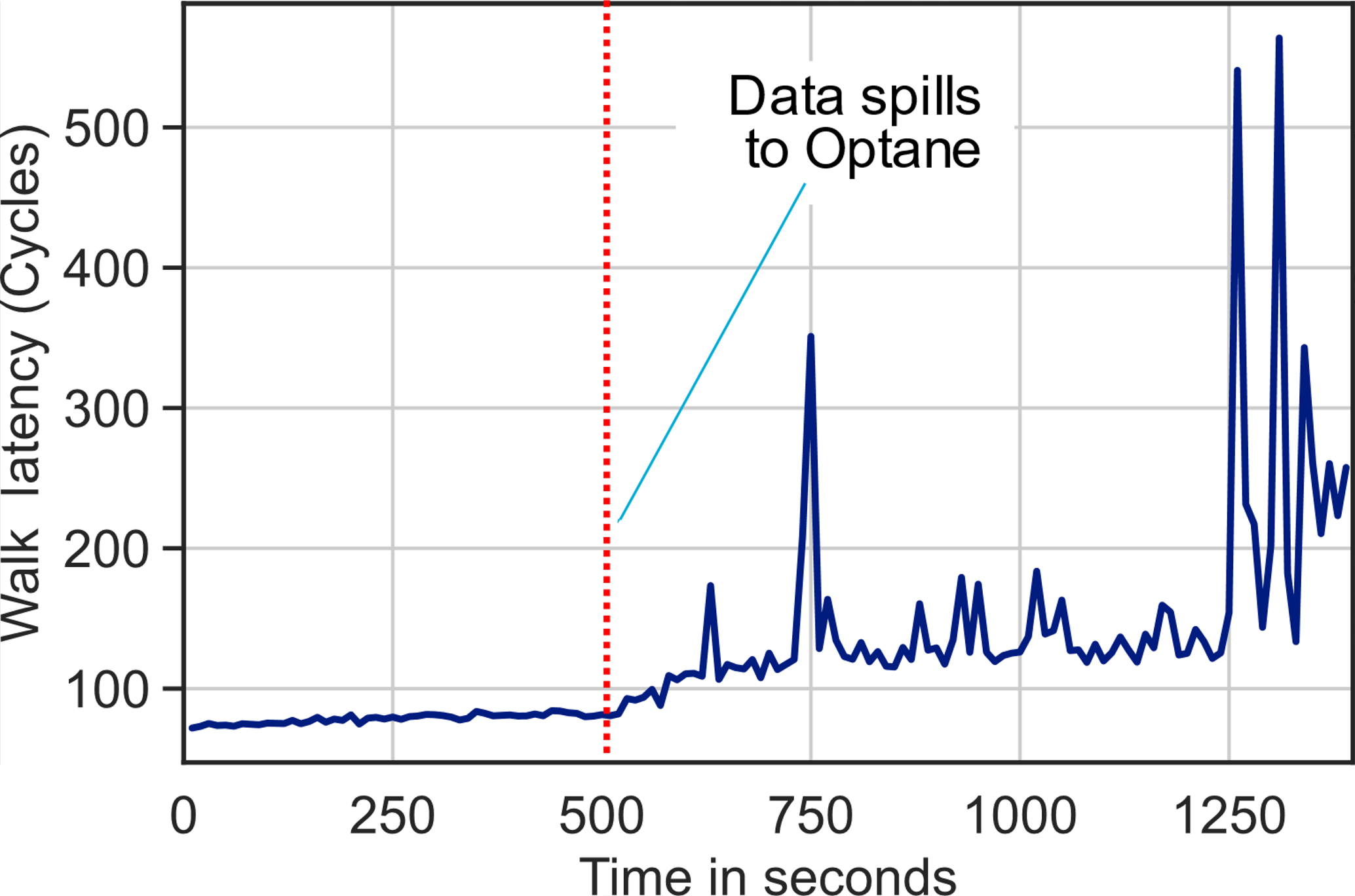 High page walk latency when page table pages are in Optane.
Page table page placement is crucial.
Memcached inserting 1TB of data
ISMM 2021
19
Naïve approach
ISMM 2021
20
Bind-All *
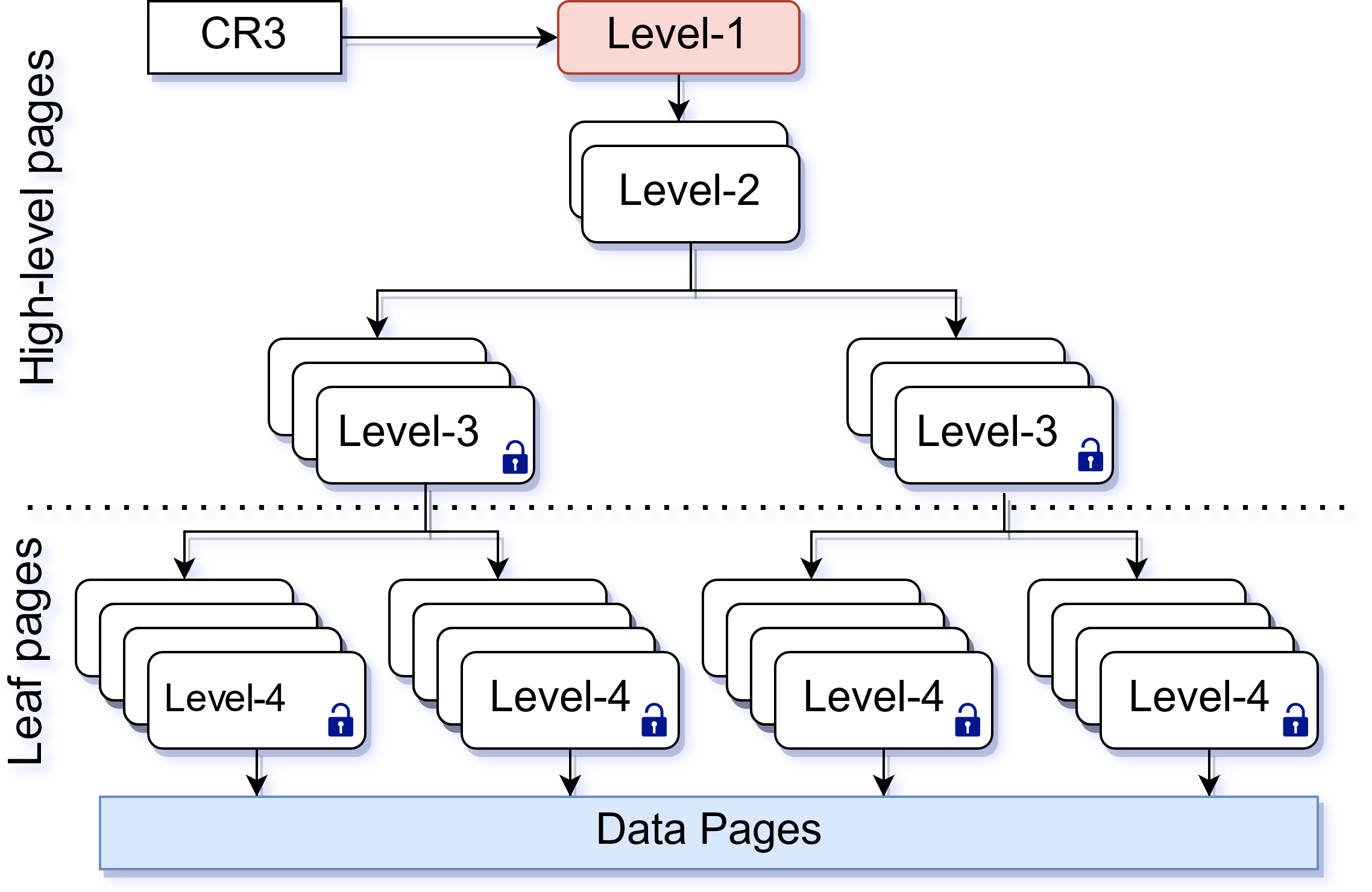 Pros:
Fast access to all the levels of the page table during a walk
Cons:
Pathological cases
Pin all the pages to DRAM
* Proposed by Linux kernel developers, but it was not accepted in the kernel.
ISMM 2021
21
Problems with Bind-all
Free memory in Optane
Kernel working hard to accommodate
page table pages in DRAM
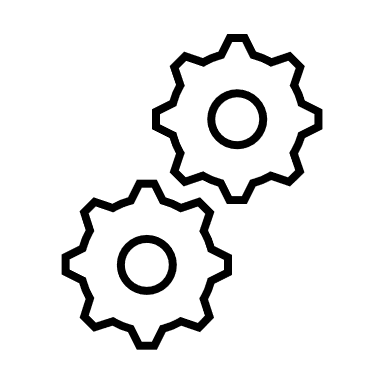 OOM !!
High latency of page table page allocation
Data in Optane
DRAM
Optane
ISMM 2021
22
Proposed techniques
ISMM 2021
23
Observation
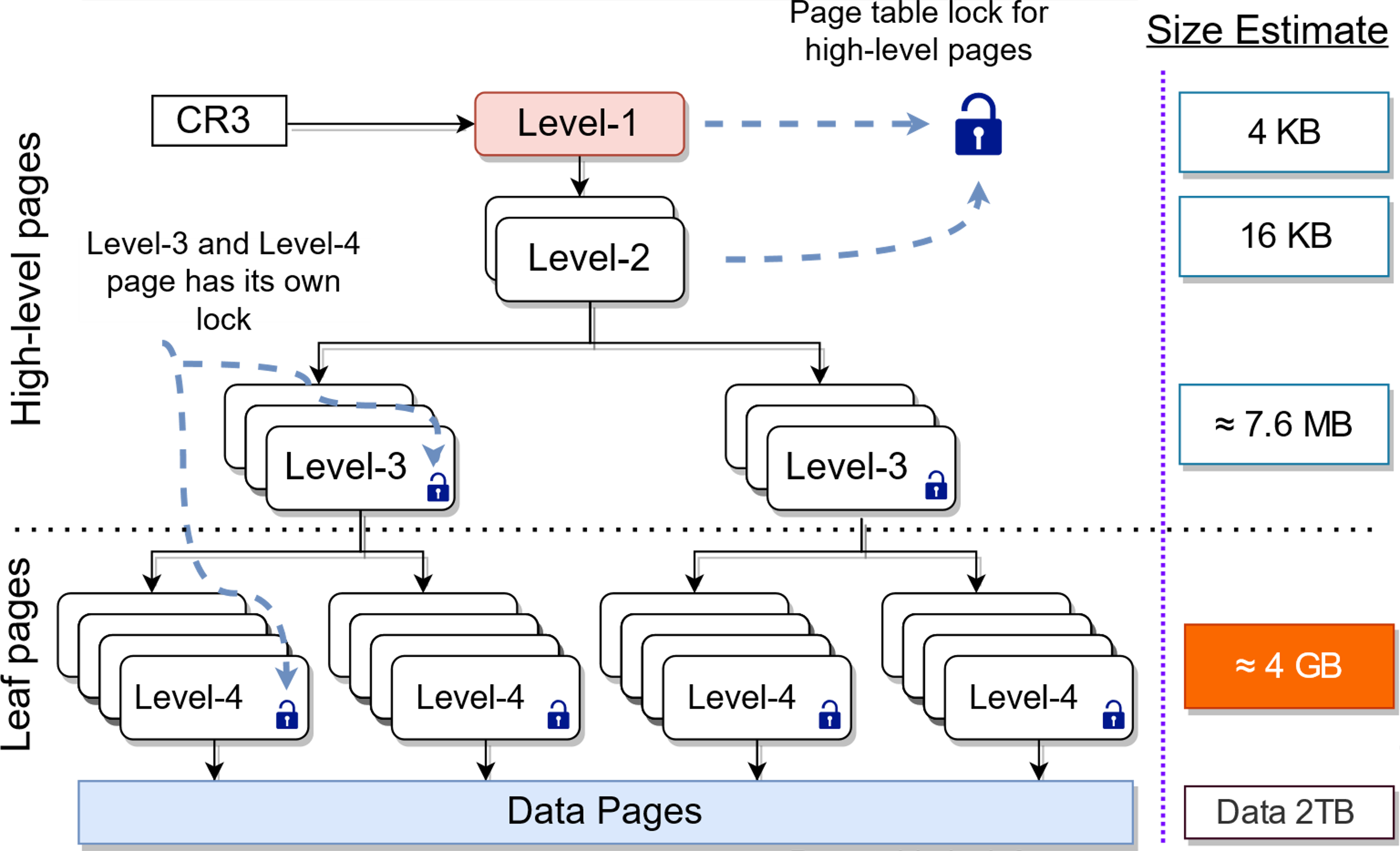 A 4-level page table
The last-level of the page table accounts for more than 99 % of page table total size.
To map 2 TB of data, a 4-level page table of size 4.008 GB is required. 
The size of the last-level of the page table is 4 GB.
ISMM 2021
24
Radiant Technique 1Bind-High
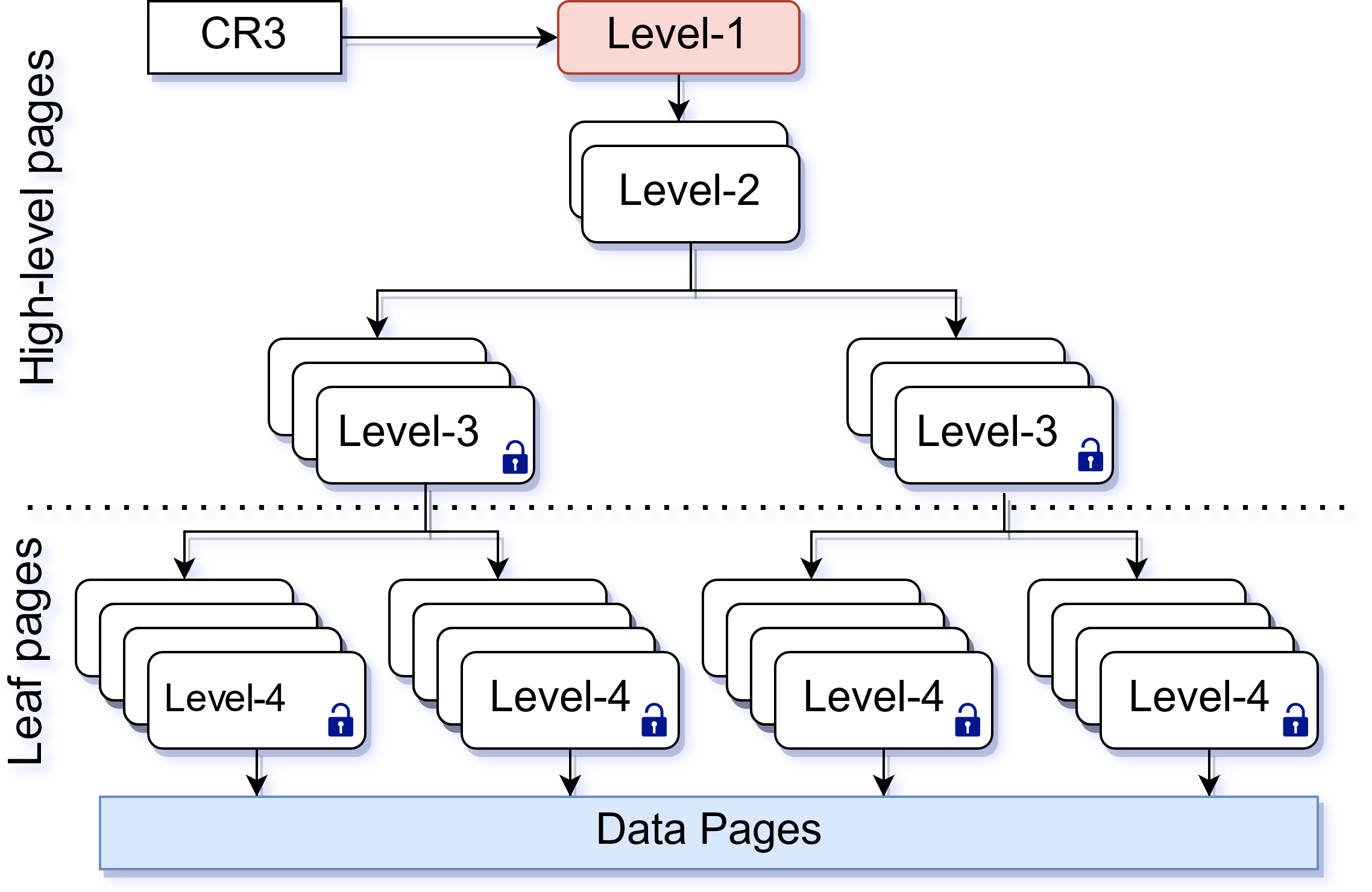 Pin high-level pages to
 the DRAM
Pros:
Low space overhead
3 out of 4 memory accesses during a page walk is always from DRAM
We pin 0.2% of the page table pages.
Cons:
The last level pages can still be in Optane.
ISMM 2021
25
[Speaker Notes: Nominal tradeoff]
Radiant Technique 2Bind-High + Migrate
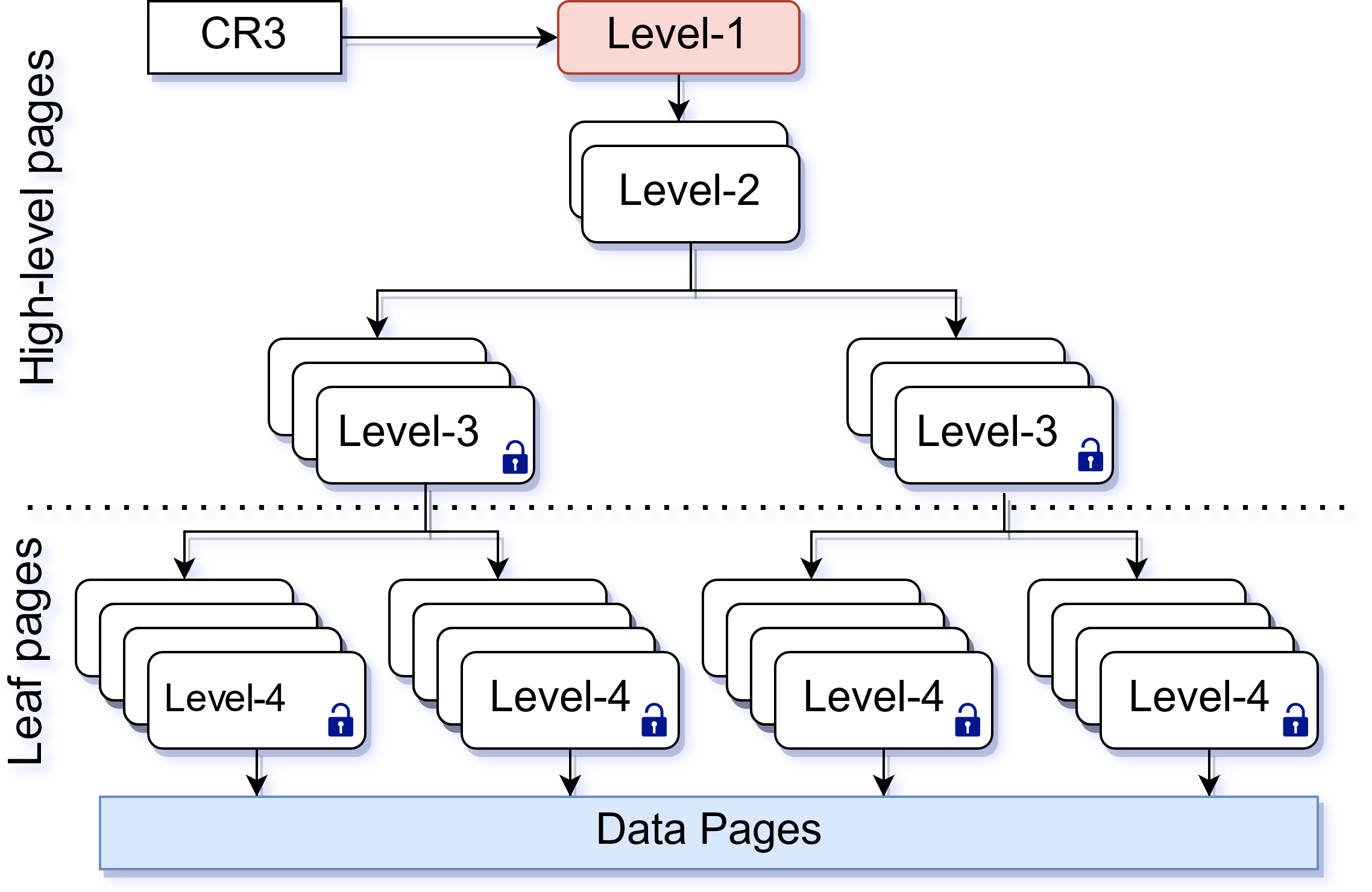 Pin high-level pages to
 DRAM
Pros:
Low space overhead
Leaf-level hot page table pages can be migrated
Enable migrations between DRAM and Optane for the leaf-level pages
ISMM 2021
26
Enabling Migrations (Leaf-level pages)
Data pages
NUMA Node 2
NUMA Node 1
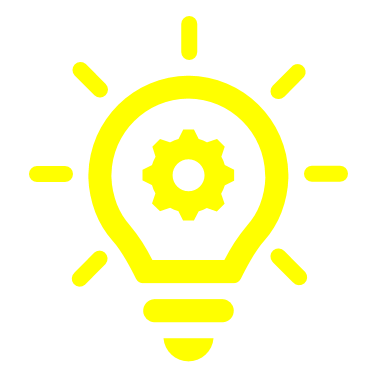 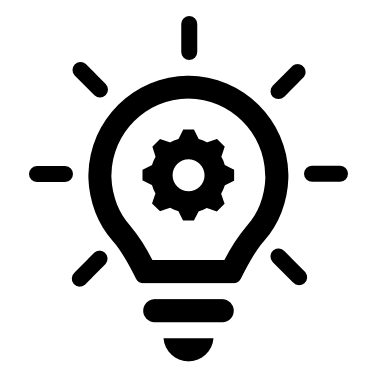 Radiant
Page table pages
ISMM 2021
27
Enabling Migrations (Leaf-level pages)
Data-page-migration triggered migration
Derive the hotness from the data pages
No additional structures are required
No additional tracking is required
Independent of the data migration policies
NUMA Node 2
NUMA Node 1
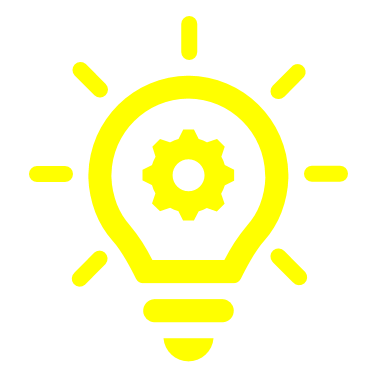 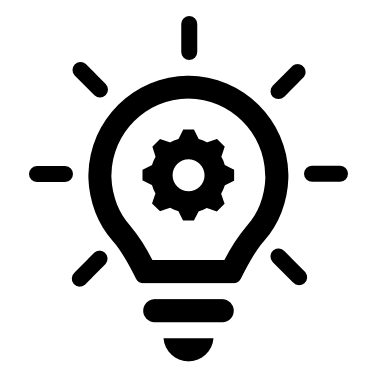 Radiant
ISMM 2021
28
Evaluation
Workbench:
Intel(R) Xeon(R) Gold 6252N CPU 96 cores (2x2x24)
384 GB DRAM
1.6 TB Optane
Linux kernel 5.6.0
ISMM 2021
29
Machine layout
ISMM 2021
30
Evaluation
Radiant improves walk latency
Improvement in the page walk latency with Radiant for the interleaved policy (Memcached, RSS 1 TB, 100% read).
ISMM 2021
31
[Speaker Notes: Default and Radiant
No Bind-high]
Performance improvement of 20% on an average.
System-wide
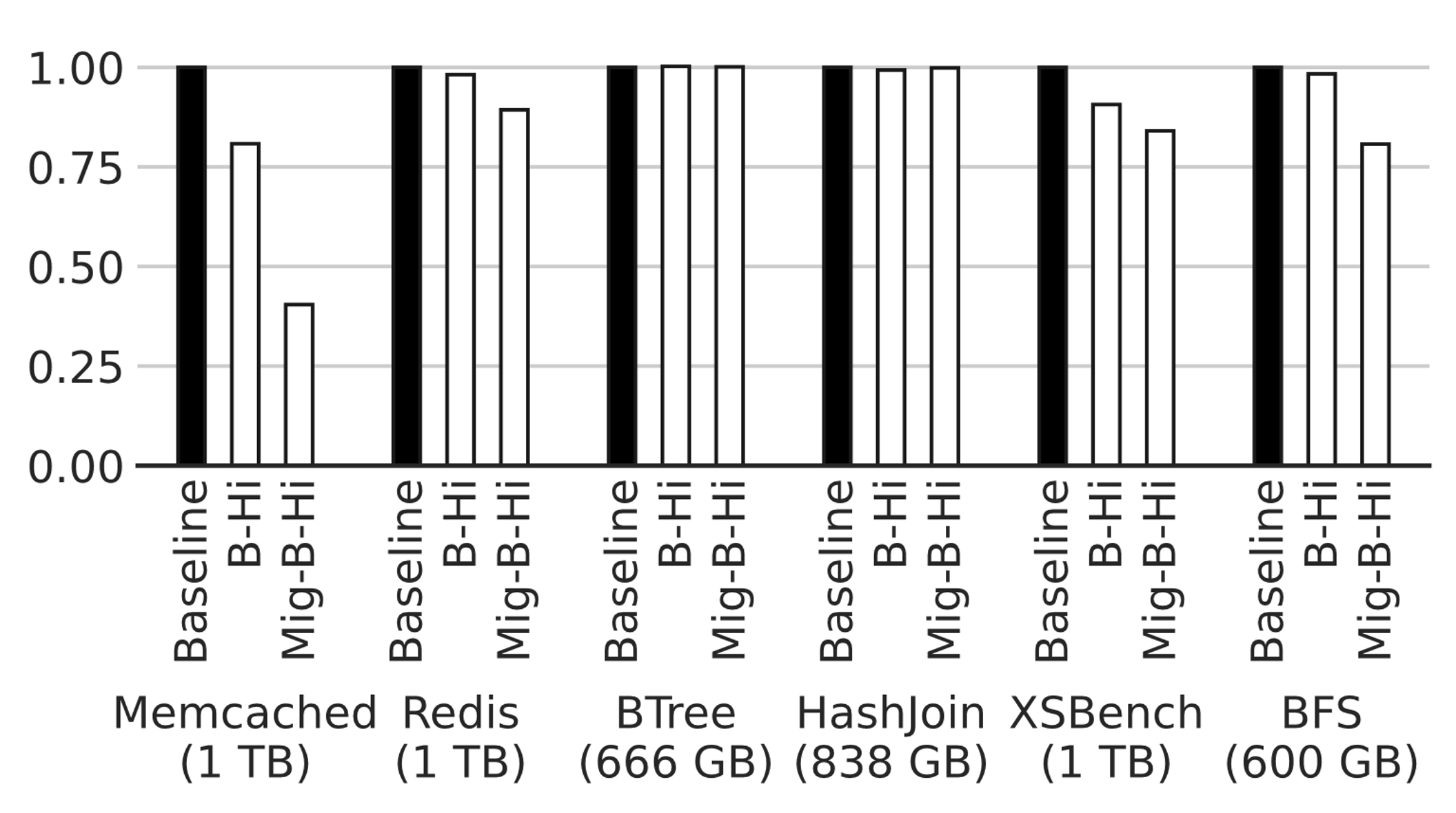 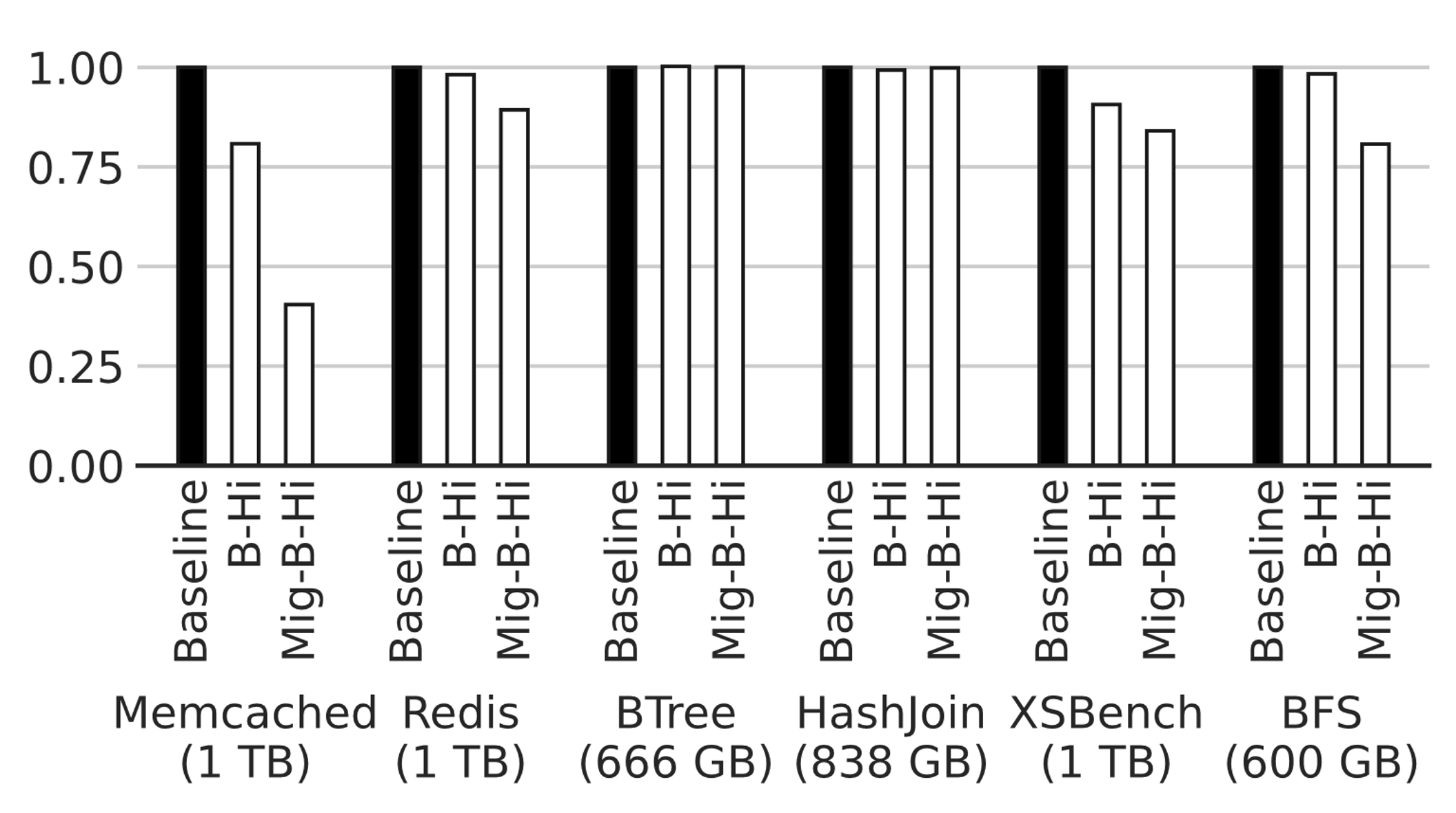 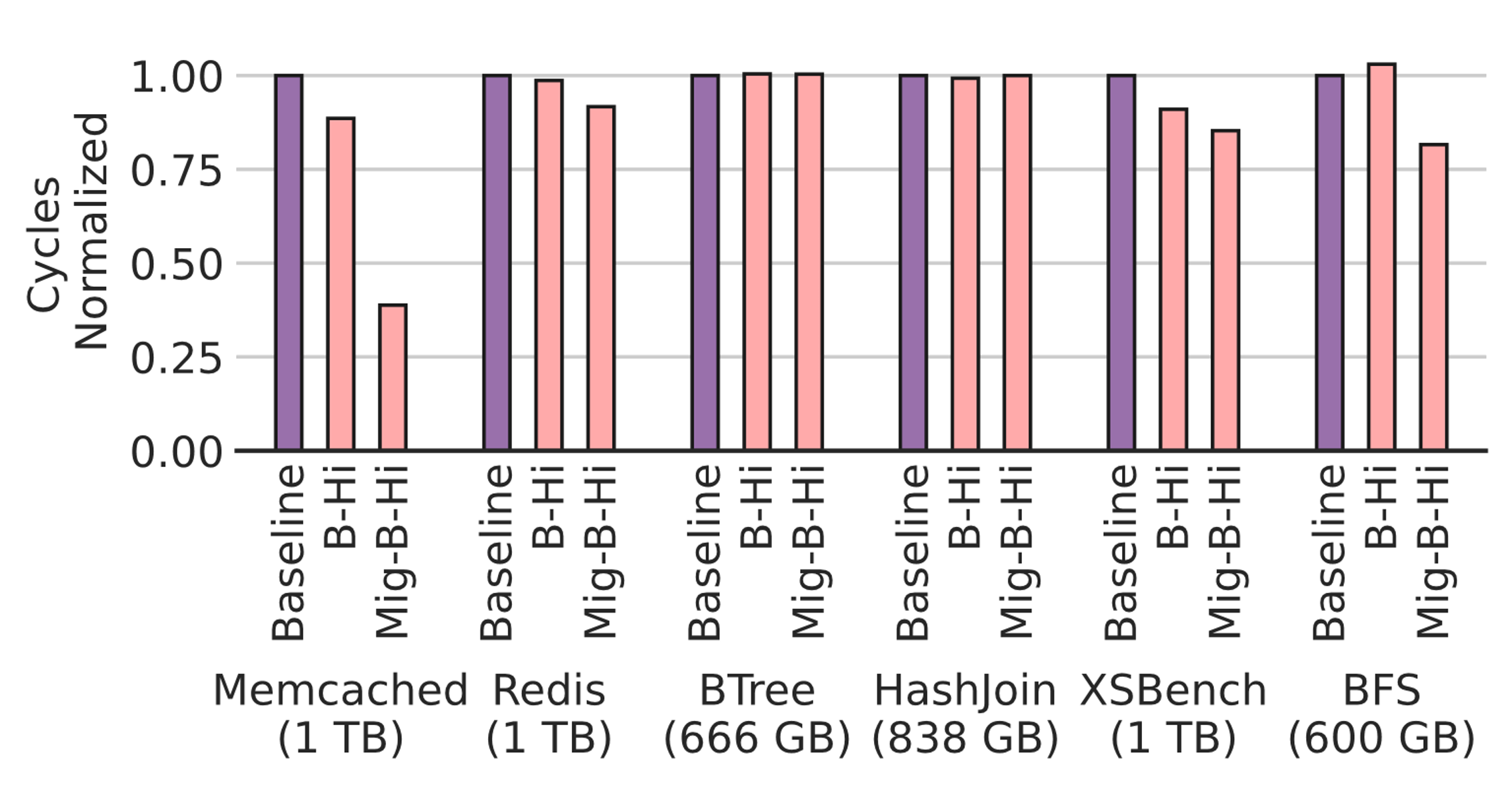 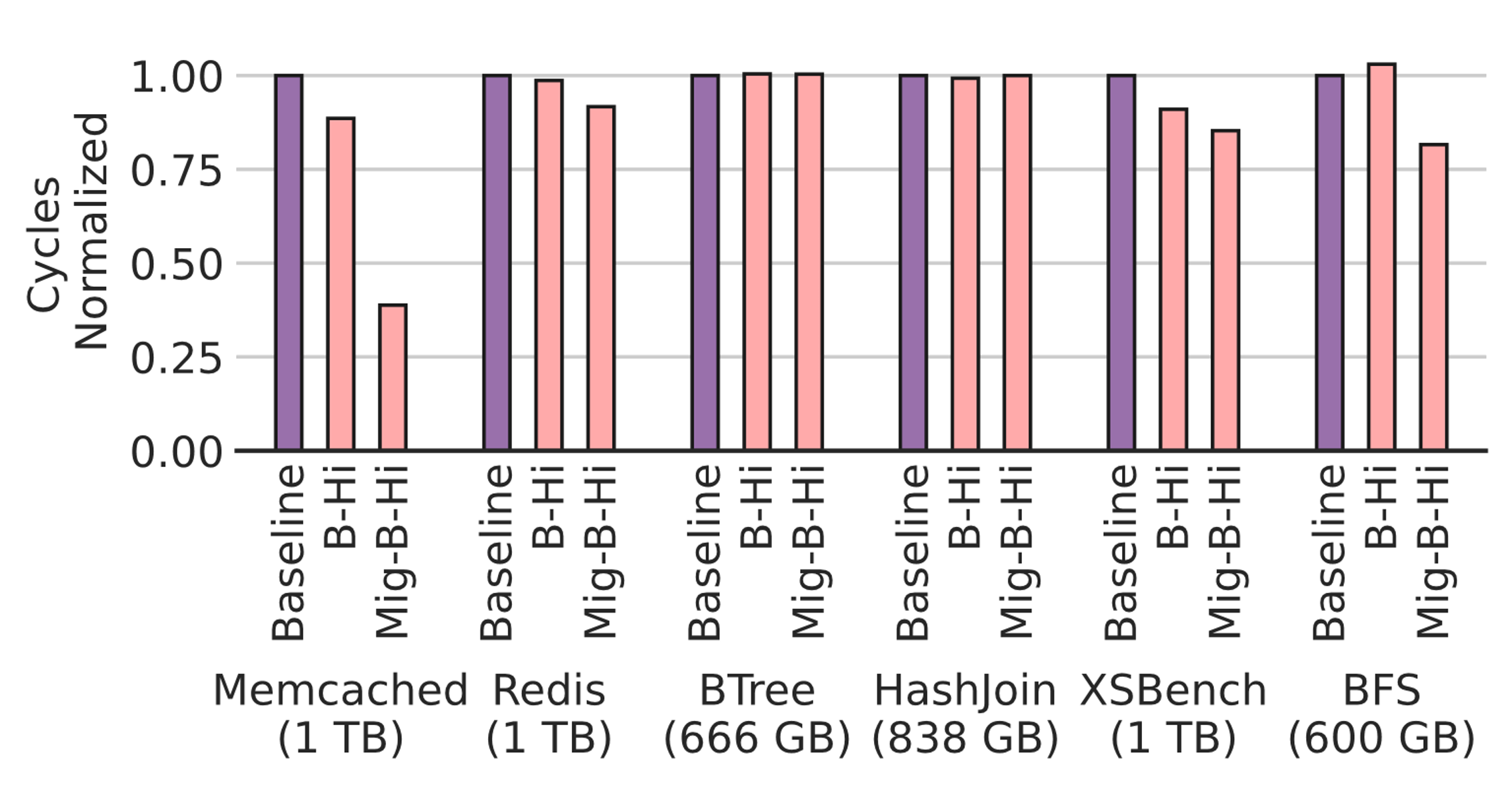 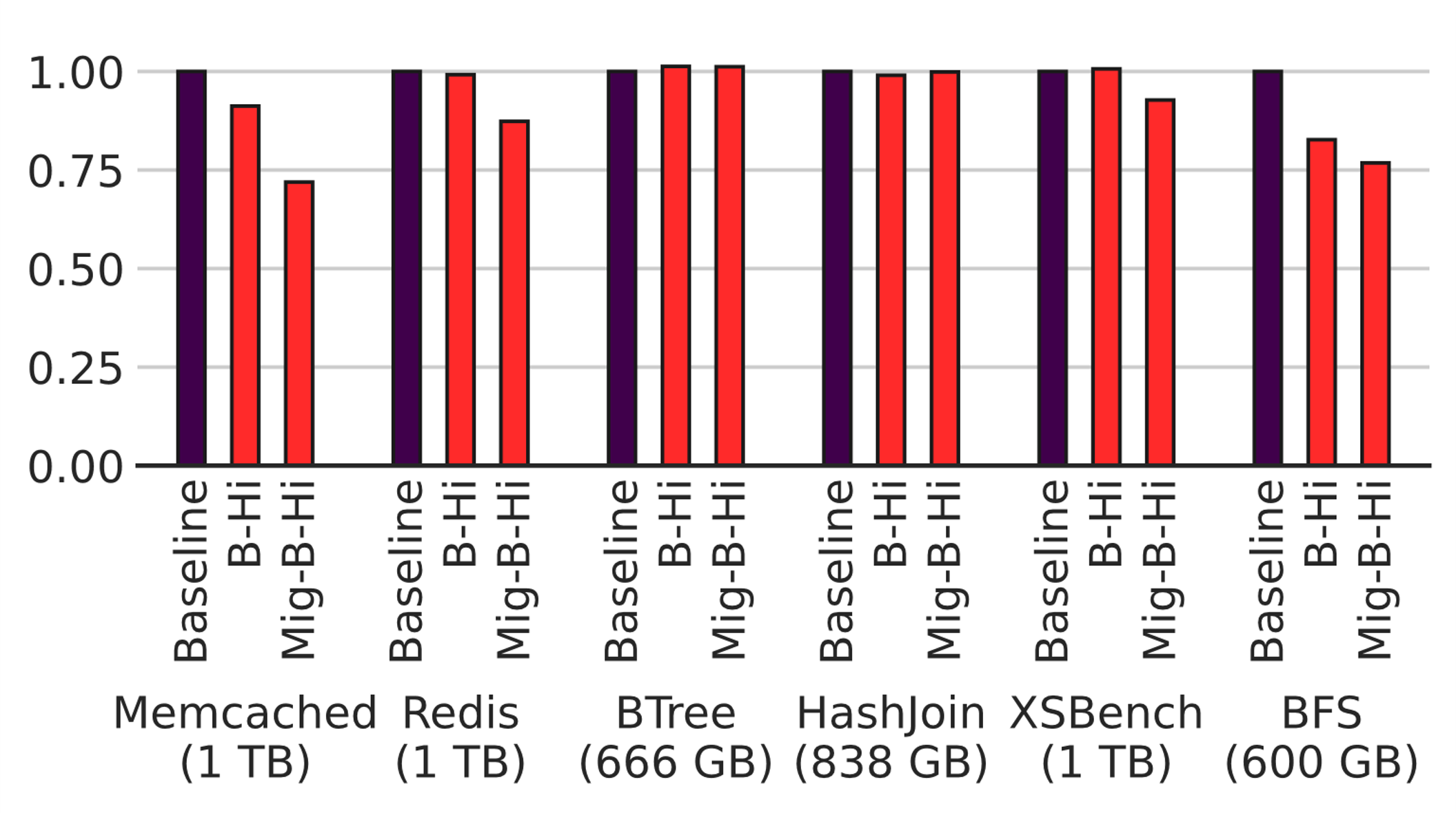 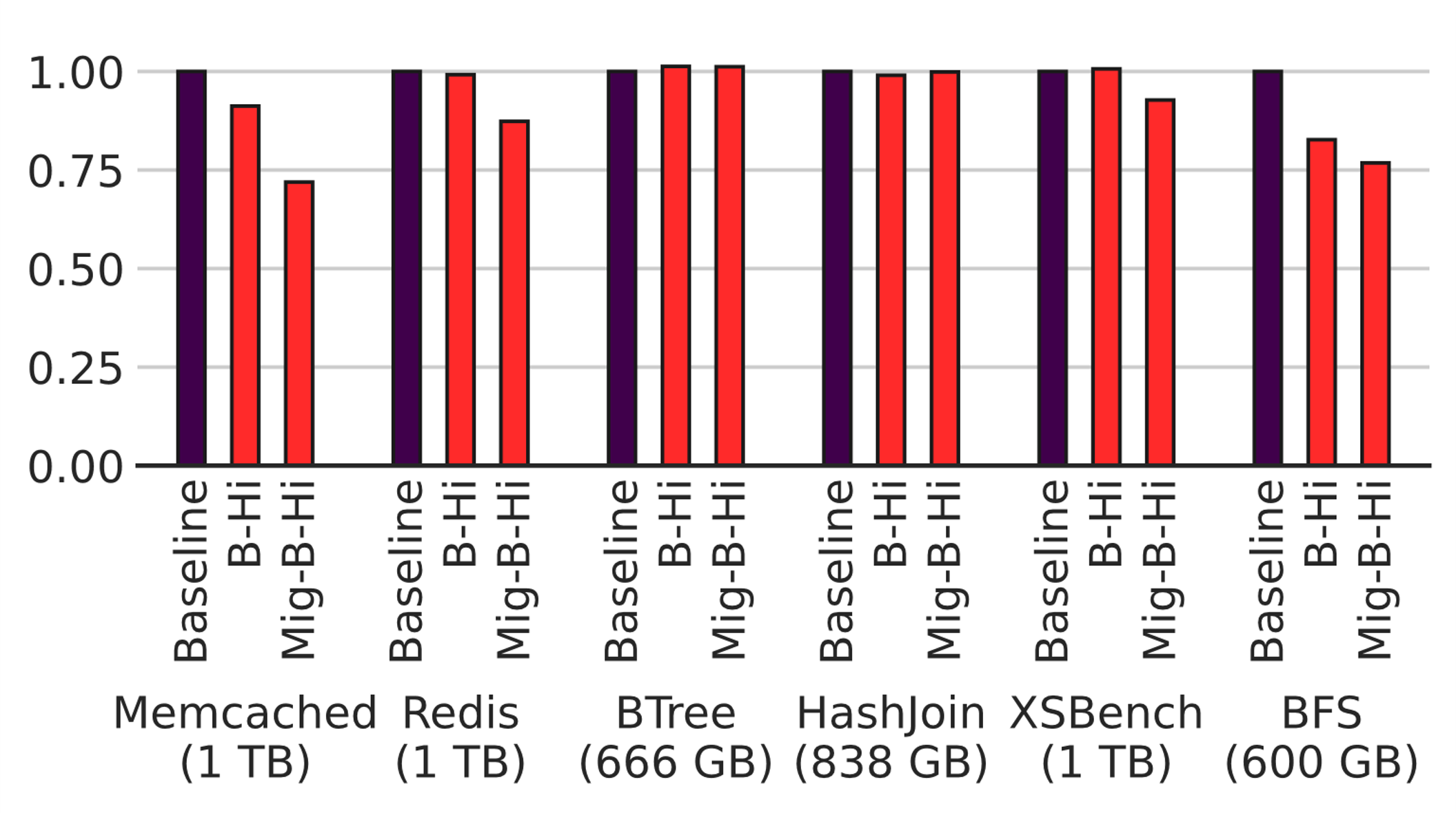 Stall Cycles
Total Cycles
Walk Cycles
Multi-tenant
Performance improvement of 50% on an average.
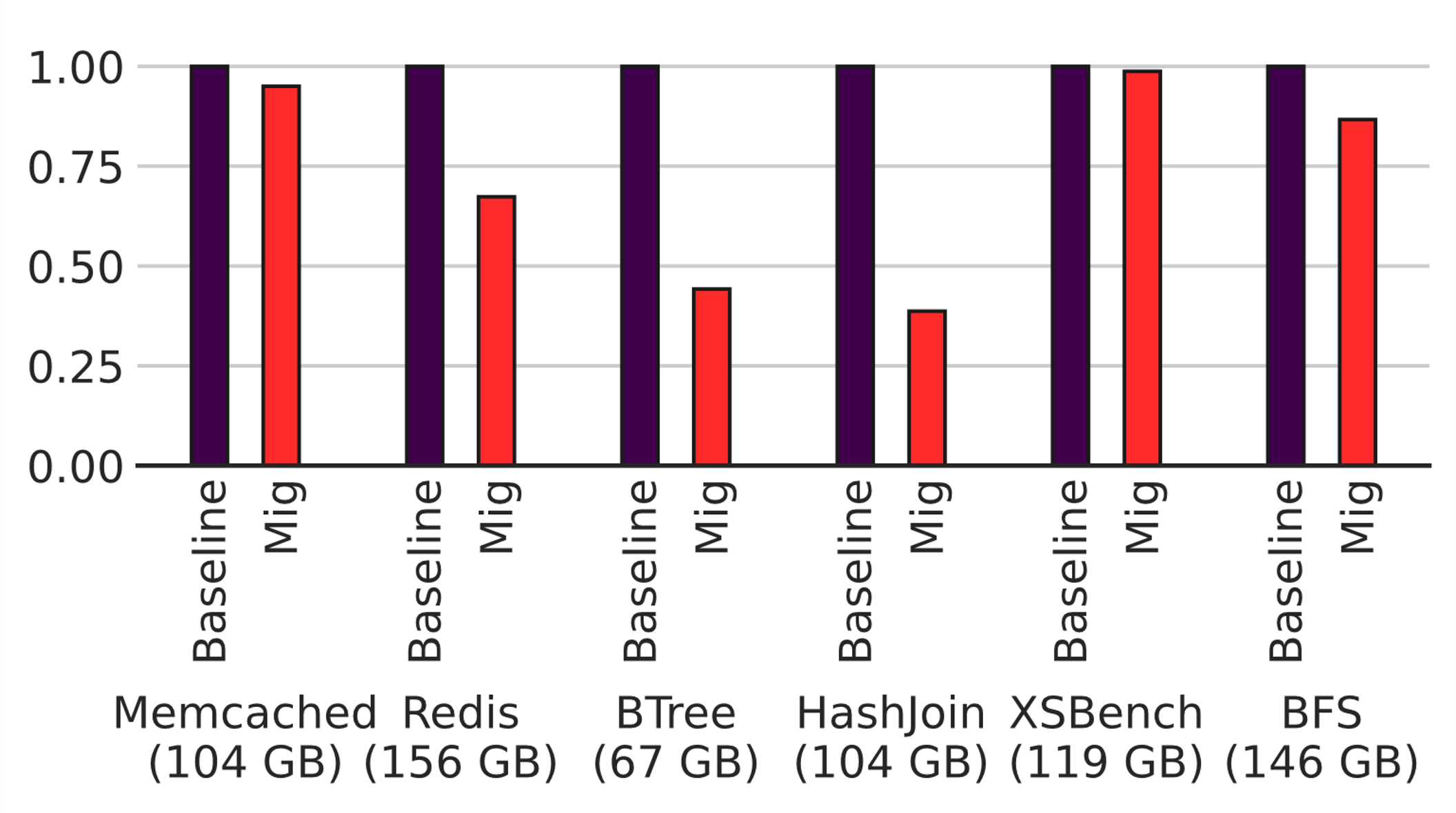 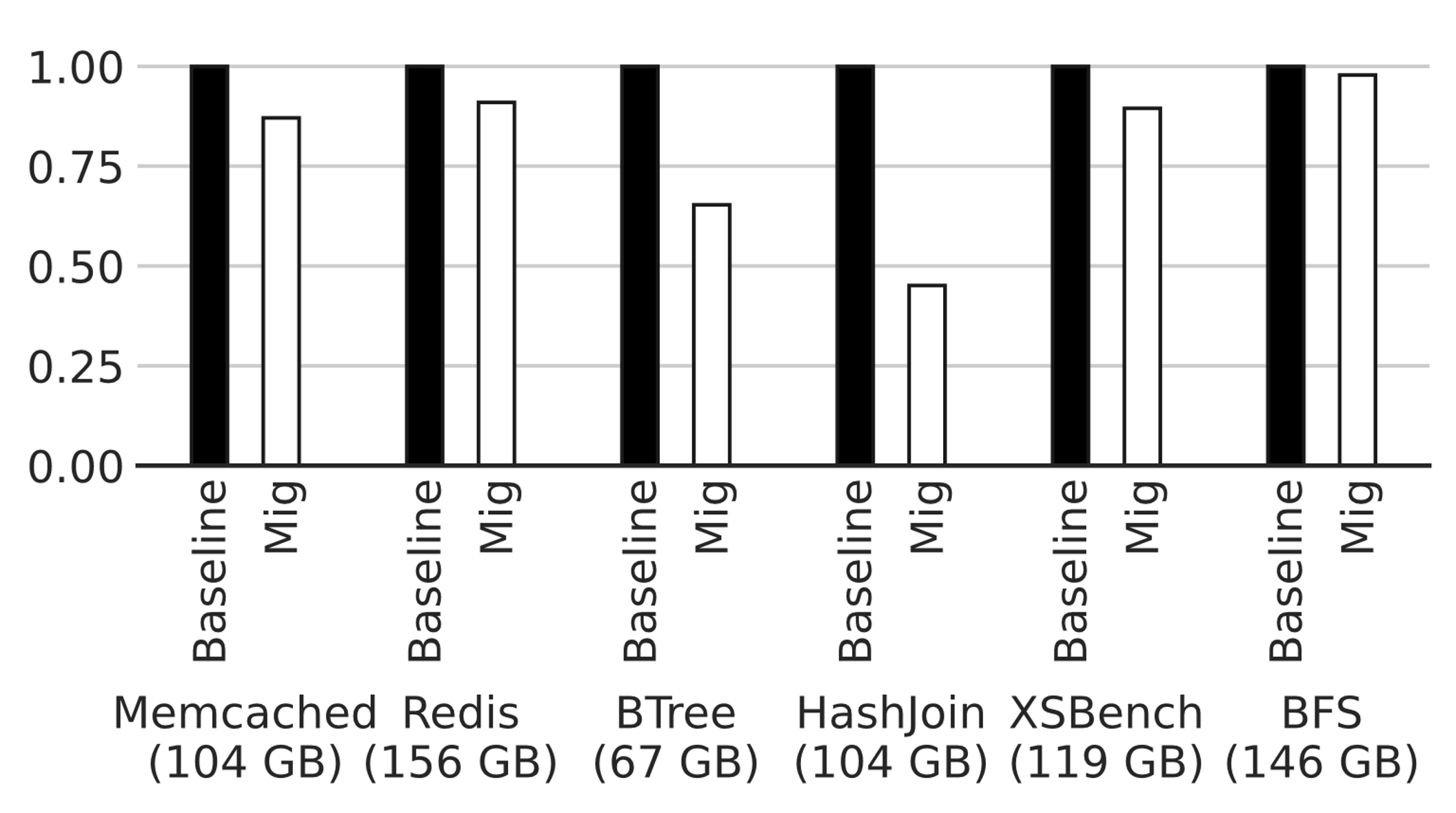 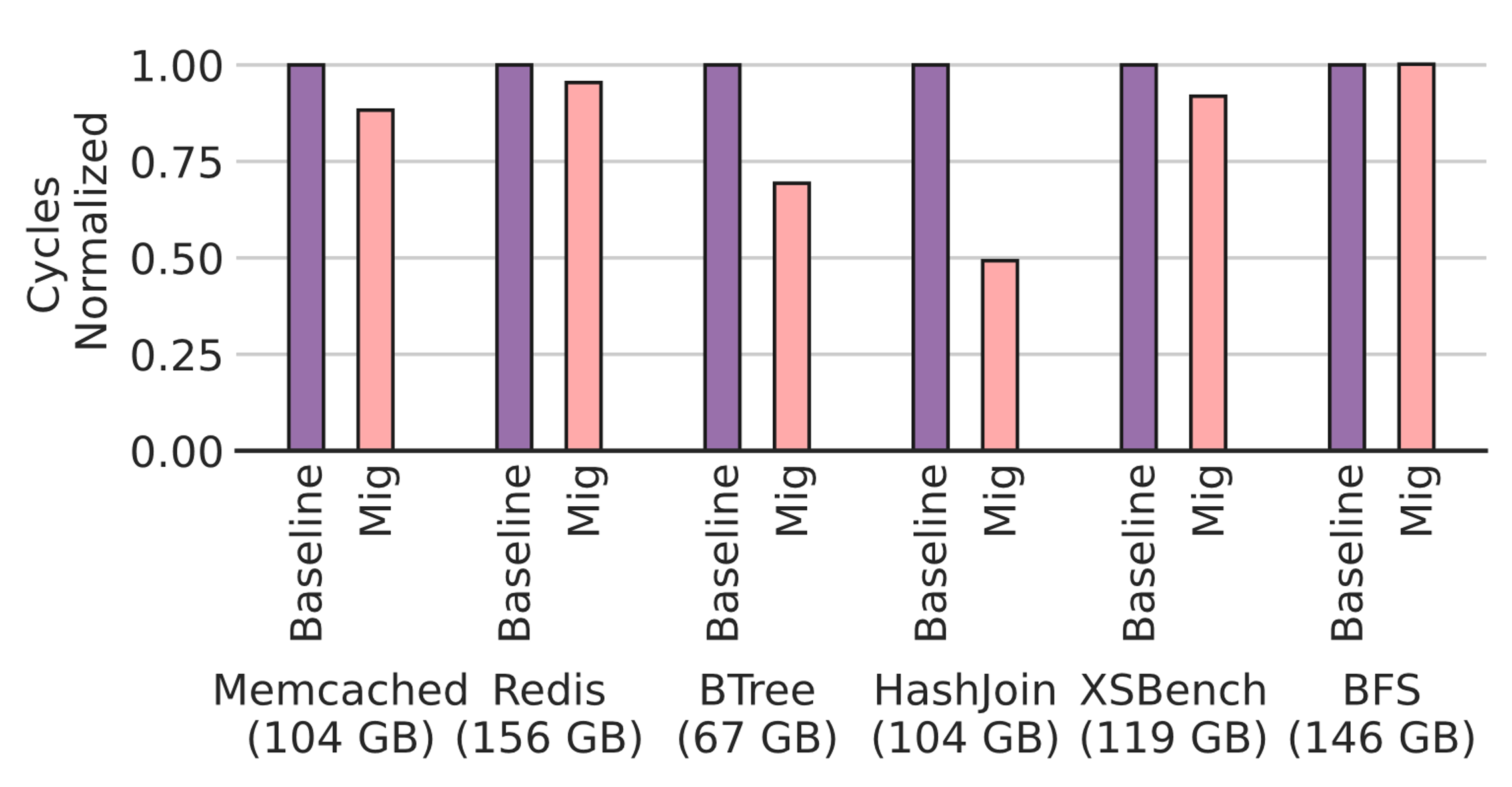 ISMM 2021
32
[Speaker Notes: TODO Add the labels]
Conclusion
ISMM 2021
33
Conclusion
Page table placement on tiered memory systems with terabytes ofmemory is important. 
Naïve solution results in pathological behaviors.
Leverage page table structure to devise simple, yet efficient, page table placement policies
Differentiating placement policies for high and low level of page table pages
We use a data-page-migration tiggered page table migration
ISMM 2021
34
Thank youContact:sandeep.kumar@cse.iitd.ac.inaravinda.prasad@intel.comsrsarangi@cse.iitd.ac.insreenivas.subramoney@intel.com
ISMM 2021
35